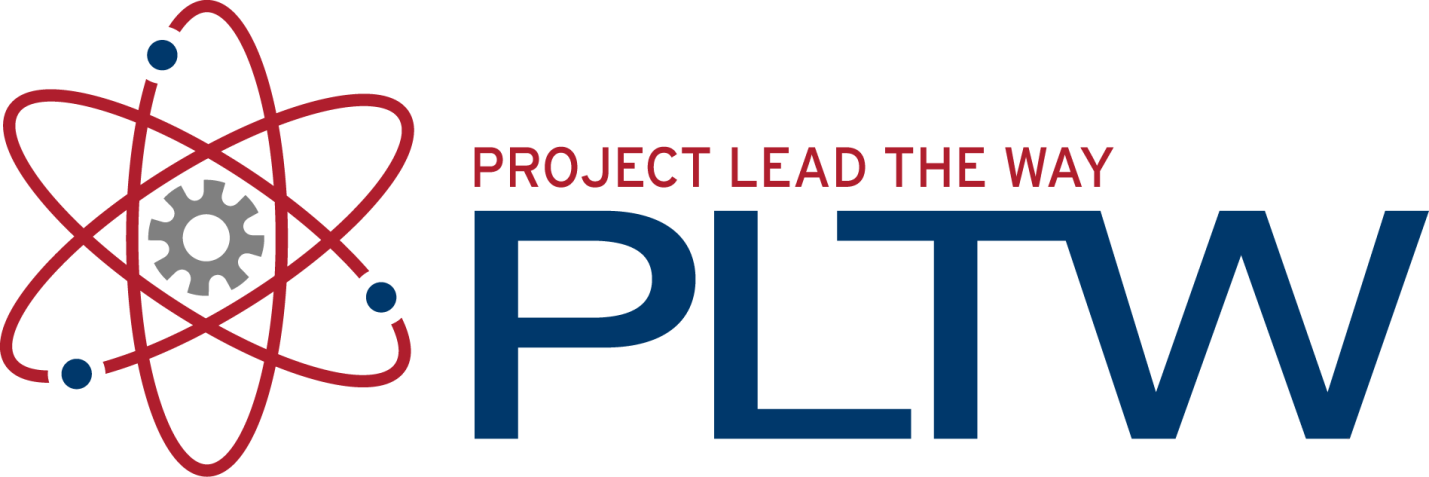 Engineering Overview
Introduction to Engineering Design
© 2012 Project Lead The Way, Inc.
ENGINEERING
Engineering is the application of mathematics and scientific principles to better or improve life.
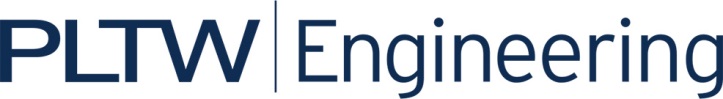 © 2012 Project Lead The Way, Inc.
[Speaker Notes: Engineering is also the application to:
equip creative minds with the mathematical and analytical skills necessary to conceive of new designs
intelligently question present ways of accomplishing tasks 
find better alternative methods in light of evolving technology]
Engineers
What is an engineer?
	An engineer is a person who is trained in and uses technological and scientific knowledge to solve practical problems.
	Engineers Greatest Achievements www.greatachievements.org 
	Engineering Girl www.engineergirl.org
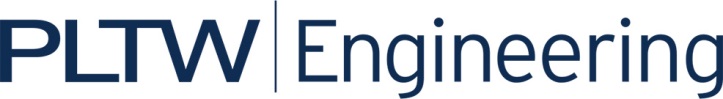 © 2012 Project Lead The Way, Inc.
What Do Engineers Do?
Research
Develop
Design
Supervise
Manage
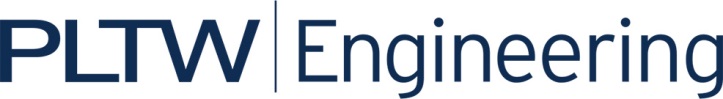 © 2012 Project Lead The Way, Inc.
RESEARCH
The purpose of research is to:
Employ basic scientific principles in the discovery and application of new knowledge that will have commercial or economic value
Develop existing or invent new products
“Discover truths” about a subject
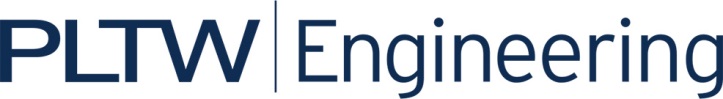 © 2012 Project Lead The Way, Inc.
[Speaker Notes: Also mention:
Can be disheartening - much of the work is trial and error
Last few decades, almost all research was done solo
With knowledge of chemistry, physics, and biology, groups or “research teams” of scientists and engineers would accelerate discoveries]
DEVELOPMENT
Is the actual construction, fabrication, assembly, layout, and testing of scale models, pilot models, and experimental models for pilot processes or procedures that will work
Does not deal exclusively with new discoveries but involves using well-known principles and employing existing processes or machines to perform a new or unusual function
Can involve searches in library, manufacturing literature, and patents for existing ideas
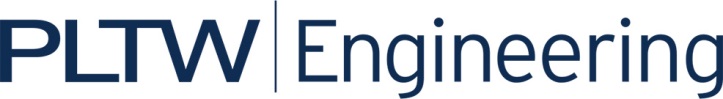 © 2012 Project Lead The Way, Inc.
[Speaker Notes: Involved in the acquisition of patents to protect ideas, processes, or products
Creativity and innovation, a knowledge of basic principles of science, and an inherent cleverness in making things work 
The actual construction, fabrication, assembly, layout, and testing of scale models, pilot models, and experimental models for pilot processes or procedures that will work
Does not deal exclusively with new discoveries but involves using well-known principles and employing existing processes or machines to perform a new or unusual function
Searches in library, manufacturing literature, and patents for existing ideas
Involved in the acquisition of patents to protect ideas, processes or products]
DESIGN
Anticipate all manner of problems that the user may create in the application of a machine or use of a structure
Prevent user errors, accidents, and dissatisfaction
Requires a mastery of basic engineering principles and mathematics and an understanding of the capabilities of machines
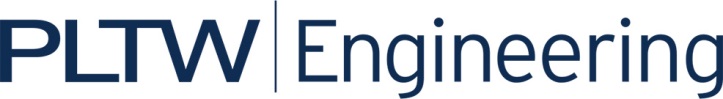 © 2012 Project Lead The Way, Inc.
[Speaker Notes: Not only must the device or process work, it must also be made in a style and at a price that will attract customers.
Must arrive at a design solution that will provide for adequate safety without excessive redundancy.]
SUPERVISE
Must take the design engineer’s drawings and supervise the assembly of the object as it was conceived
 Works closely with the technicians, mechanics, and laborers
 Associated with the process of estimating and bidding for competitive jobs
 Employ knowledge of structural materials, fabricating processes, and general physical principles to estimate both time and cost to accomplish a task
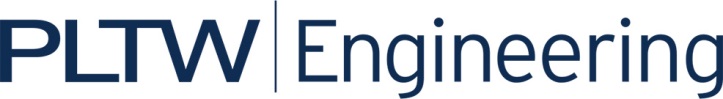 © 2012 Project Lead The Way, Inc.
Other Engineering Tasks?
PRODUCTION AND CONSTRUCTION:
Project Engineer supervises other engineers on job
Preparation of schedules for production or construction
Must have knowledge of engineering principles and visualization skills
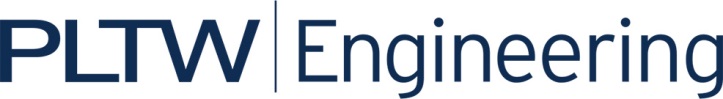 © 2012 Project Lead The Way, Inc.
What Functions Do Engineers Perform?
OPERATIONS OR PLANT
Responsible for the maintenance of the building, equipment, grounds, and utilities
Varies from routine tasks to setting up and regulating the most complex automated machinery
Wide knowledge of several branches of engineering
Compare costs of operating under various conditions and set schedules for machines so that the best use will be made of them
Evaluate new equipment and retire old equipment
Must be able to work with people and machines and know what results to expect from them
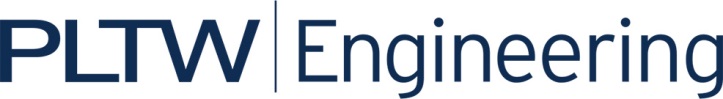 © 2012 Project Lead The Way, Inc.
What Functions Do Engineers Perform?
SALES
Present the use of new products to prospective customers
Possess intimate knowledge of the principles involved, to educate possible users so that a demand can be created
Ability to “talk their language” and answer technical questions
Must be familiar with the operations of a customer’s plant
Must be able to show how their product will fit into the plant
Ability to show the economics involved to convince the customer to buy
Knowing applications in which no apparatus is available and reporting back to the company that a need exists for research and development
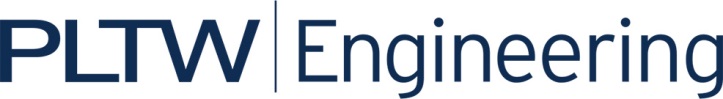 © 2012 Project Lead The Way, Inc.
What Functions Do Engineers Perform?
MANAGEMENT
Recent surveys show that the trend today is for corporate leaders in the United States to have a background in engineering and science
Leaders use the capabilities of the company to the best advantage to produce a desirable product in a competitive economy
Make decisions involving:
Equipment in the plant
The labor force
Financial assets
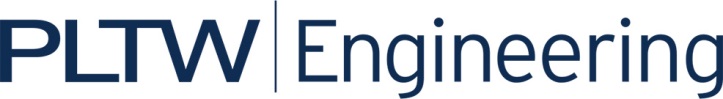 © 2012 Project Lead The Way, Inc.
What Functions Do Engineers Perform?
MANAGEMENT
Business side of the operation that the engineer must work harder to develop
Concerned with long-range effects of policy decisions, including financial, legal, and labor aspects
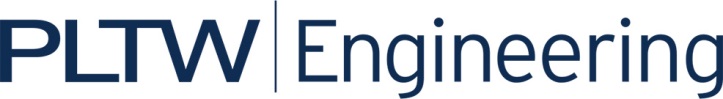 © 2012 Project Lead The Way, Inc.